Are you ready to play…
Deal or No Dice
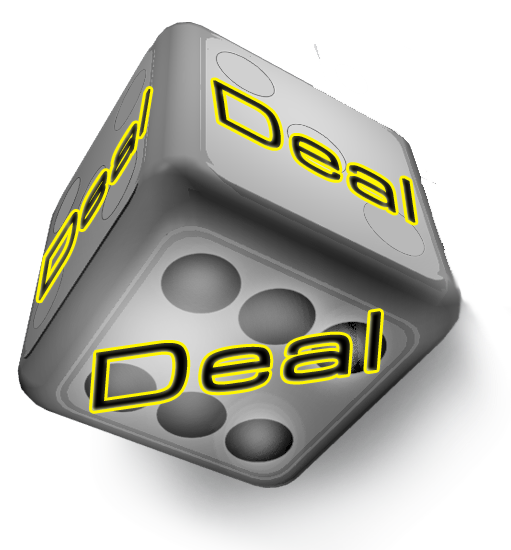 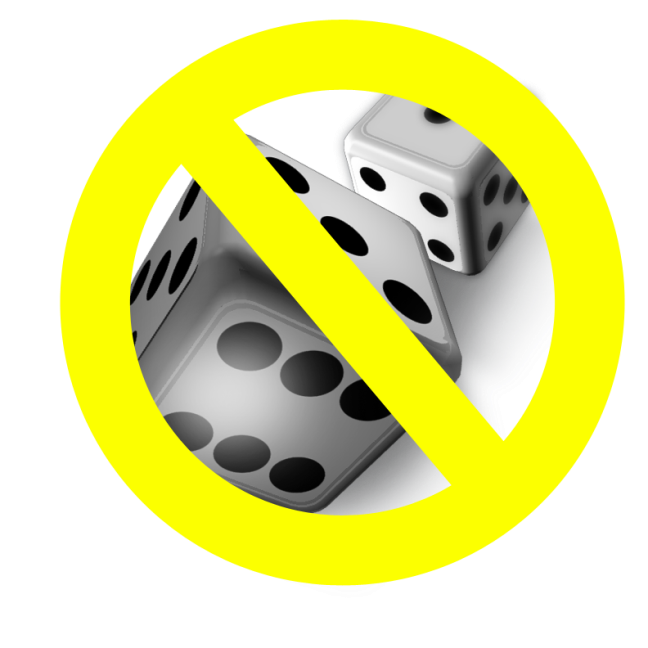 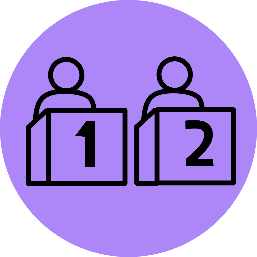 [Speaker Notes: Instructions: 
Divide class into two teams.
On a white board or class display, keep track of correct answers. 
Think about providing winning team with a prize (contact Marion County Problem Gambling program for possible prizes: MCHDPrevention@co.marion.or.us). 





_____________________________________________

Photo credit: Thanks for Playing the Game Show Show by Kevin Standlee. https://www.flickr.com/photos/8638651@N07/7333198146/in/photostream/. No changes were made to the photo, just components overtop of it.]
Name at least one typical consequence that a problem gambler may have due to their gambling problem?
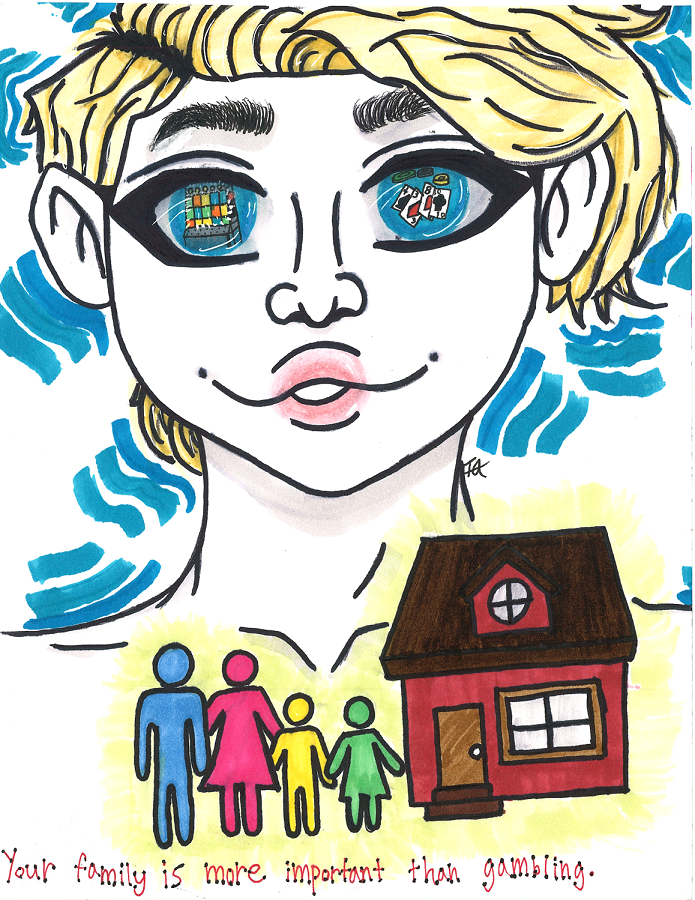 Most Common Consequences:
Debt
Crime
Depression/Suicide
Relationship problems
Employment problems
Alcohol and/or drug problems
True or False?



Betting on a soda with someone who will win a basketball game is gambling.
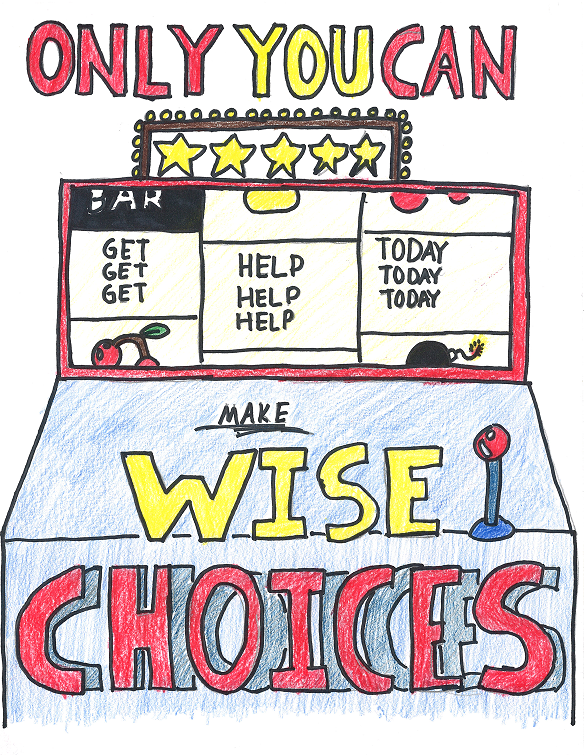 True!
Gambling is any behavior that involves risking money or things of value on a game, contest, or any other event.
What are the odds of winning or sharing the Powerball Jackpot in any drawing?
1 in 146,000
1 in 2,922,000
1 in 146,000,000
1 in 292,200,000
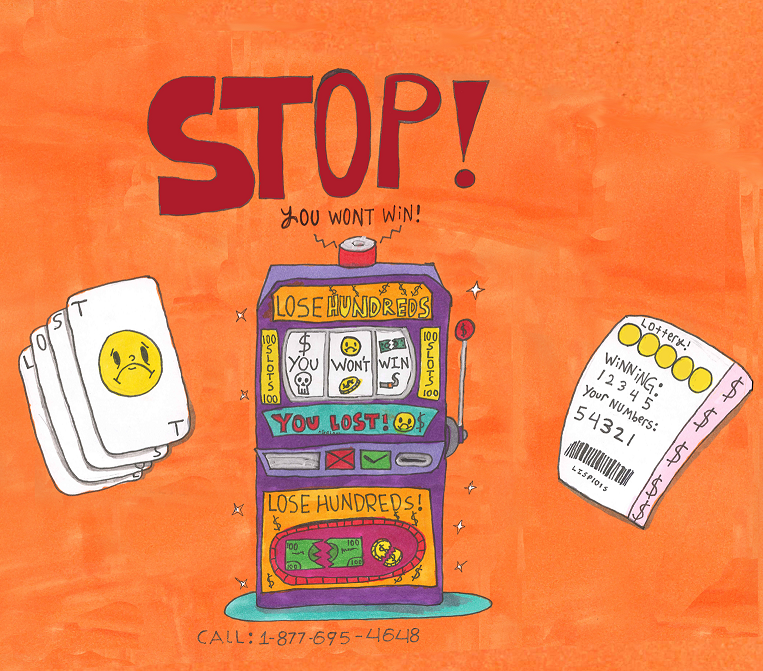 Odds of winning or sharing Powerball Jackpot
D. 1 in 292,200,000
A coin comes up “heads” 5 times in a row. On the next flip of the coin, on which side is the coin more likely to land?
Heads
Tails
Either
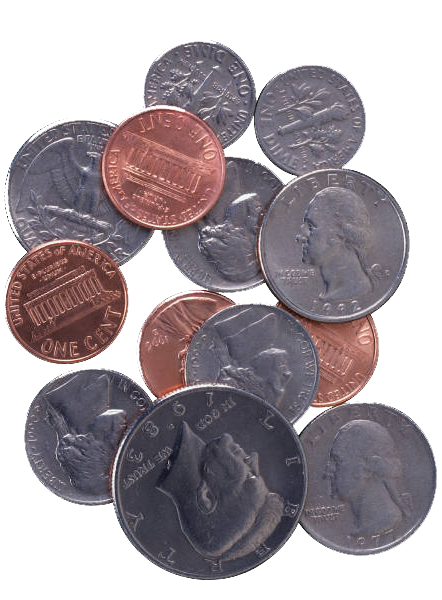 On the next flip, the coin is more likely to land…
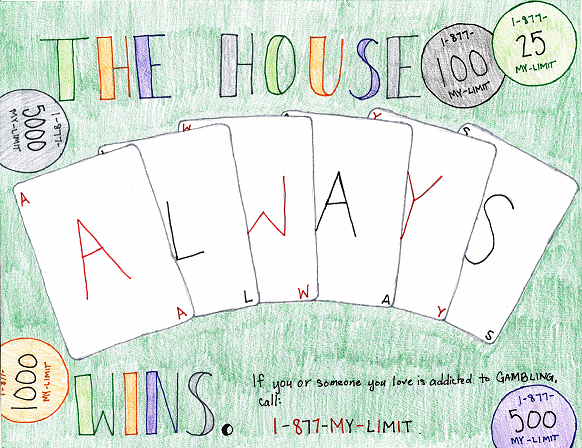 C. Either

A coin flip is completely random because it is a 50/50 chance each time. 

The chance of winning almost all gambling games is not in your favor.
True or False?



Gambling is a safe alternative for people with alcohol or drug problems?
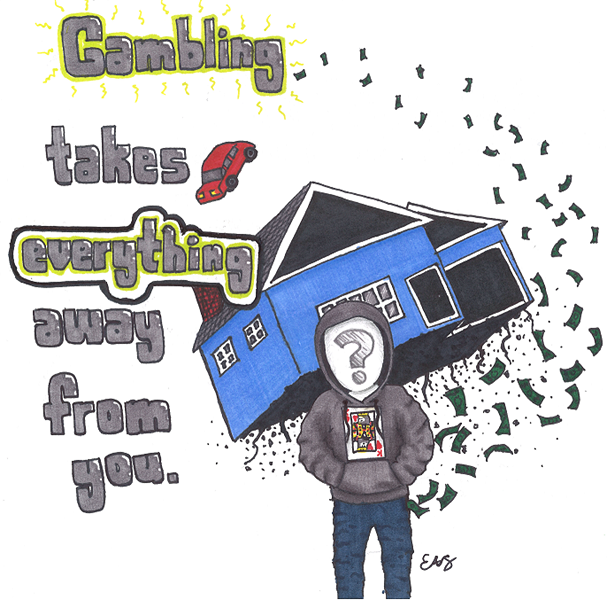 False!
Gambling is not a safe alternative for people with alcohol or drug problem.
What is considered to be the most “addictive” type of gambling?
Sports Betting
Lottery Tickets
Video & Online
Bingo & Raffles
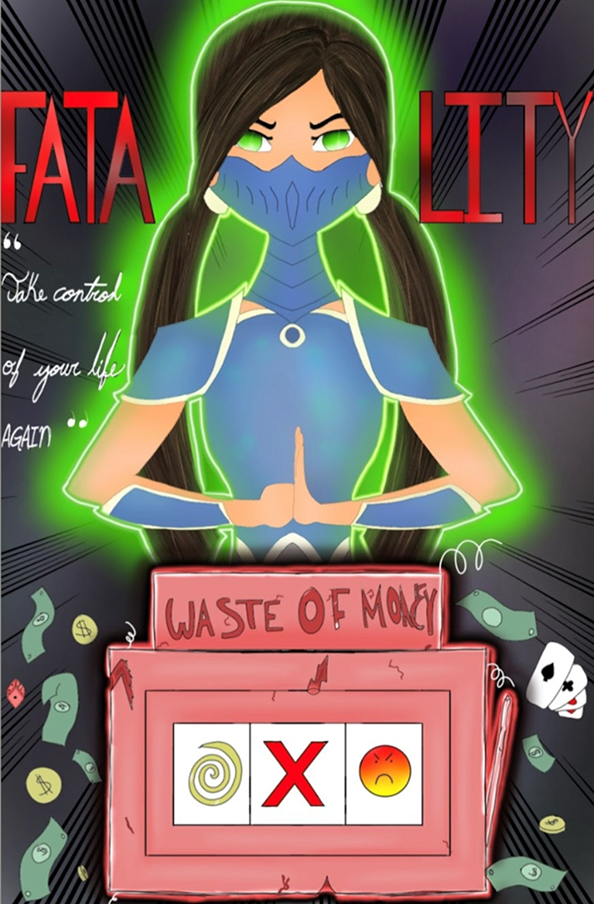 Video & Online Gambling
For Oregonians in problem gambling  treatment, machine based games were there primary gambling activity.
When does
“RESPONSIBLE” GAMBLING
PROBLEM GAMBLING?
become
Gambles once in a while

Hopes to win but expects to lose

Gambling is for entertainment

Sticks to limits of money to play with
Gambles a lot / spends more time gambling

Expects to win and keeps playing to win back losses
Gambling is becoming a chore and/or escape

Chasing losses with money that is needed, borrowed, or stolen
Final question: How much does treatment cost for problem gambling in Oregon?
$0
Problem gambling treatment is FREE in Oregon for gamblers AND loved ones.
www.OPGR.org
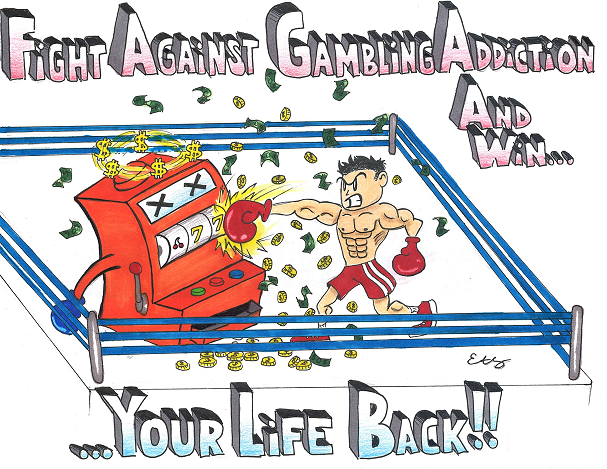 Thank you for playing…
Deal or No Dice
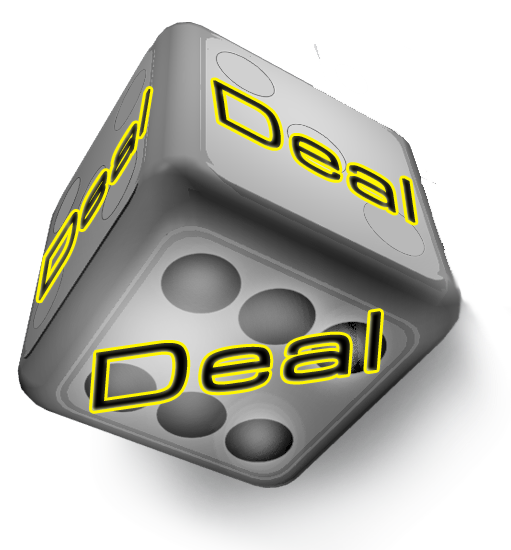 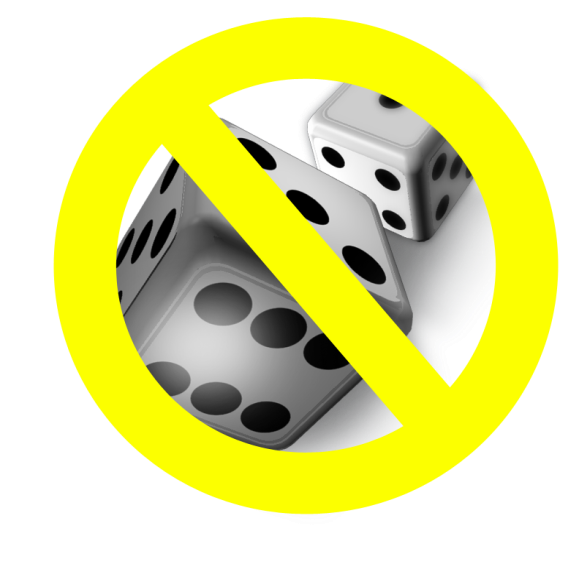